Grade 9
2023-2024 
Course Selection
Welcome to BDCHS!
We are very excited to begin preparations for the 2022-2023 school year. This presentation will help walk you through the course selection process and become familiar with BDCHS scheduling expectations and procedures.
BDCHS Course Progression Overview
BDCHS seeks to provide all students with a challenging and rigorous, college preparatory curricular program
Because BDCHS does not offer recovery options within the traditional school day, Phoenix students must meet specific credit requirements at the completion of each grade level to continue into the next academic year
BDCHS offers only honors and advanced core curricular course options when available, thus there is no option for non-honors math, science, social science, or English core courses; non-honors options are available for some elective course offerings
BDCHS students enroll in 8 classes each school year
BDCHS Course Progression Overview
By the end of the ninth grade, students must have earned the following high school credits in each noted content area:
1 English Credit (inclusive of English 1)
1 Math Credit
1 Science Credit
1 Health/PE Credit (inclusive of HOPE)
1 Social Science Credit 
2 Elective Credits 
*BDCHS recommends that students have completed at least 1 high school credit of a world language by the end of the ninth grade year.
BDCHS Grade 9 Schedule
The Standard Grade 9 Schedule for the 2023-2024 School Year:
English 1 Honors
Algebra 1 Honors or Geometry Honors
Biology 1 Honors or Environmental Science Honors 
World Cultural Geography
HOPE (Health Options through Physical Education)
Digital Information Technology or Fine/Performing Art Course
Spanish 1 or Spanish 2 
Personal, Career, School Development skills 1*

*Students who fail to meet assessment benchmarks in Grade 8 for math or 
reading may be placed into an Intensive course in lieu of Spanish and/or Research.
2023-2024 Course Selection
Directions:
Select a core course in English, Math, Science and Social Science.
Select PCSD 1.
Select HOPE unless credit has already been earned.
Select a Fine/Performing Arts Course
Select a World Language course.
Select two alternate elective course options. Please note that most Grade 9 students do not have room for an elective in their schedule.
Remember, all students must take 8 credits each year.
Please feel free to add comments for any specific situations.
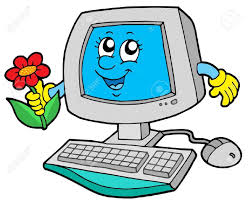 Academic Support Courses
PCSD 1 for all Grade 9 students
In this course, students access social-emotional curriculum, learn time management and study skills, and become oriented with the high school experience.
Digital Information Technology 
In this course, students have the opportunity to become proficient in Microsoft Office, practice typing skills, and expand their knowledge of digital tools.
Course Request Next Steps
Review this presentation.

If you have questions, please contact:
Ms. Jessica Arias, counselor last names A-F jarias@bdchs.org
Mrs. Lavonda Gray, counselor last names G-M
lgray@bdchs.org
Ms. Stephanie Berrios, counselor last names N-Z
sberrios@bdchs.org

Complete the 2023-2024 Course Request Form within a week of receipt.This form is also available on the Student Services Portal.